Особенности психологической помощи детям с ограниченными возможностями
План лекции
Особенности реагирования ребенка на заболевание.
Факторы, влияющие на формирование ВКБ у ребенка.
Влияние родителей и медперсонала на болезнь ребенка.
Норма и отклонение в развитии человека.  
Система консультативно-диагностической, коррекционно-педагогической, реабилитационной работы с детьми с проблемами в развитии.
2
Внутренняя картина болезни
Субъективное отношение к заболеванию называется «внутренней картиной болезни».
Термин «внутренняя картина болезни» был предложен Р.А. Лурия.
	Стадии протекания внутренней картины болезни:
1:  интеллектуальная интерпретация диагноза заболевания;
2:  когнитивная оценка его тяжести;
3:  формирование эмоционального паттерна;
4:  формирование поведенческого паттерна.
	Р.А. Лурия выделил характеристики внутренней картины болезни: 
-  эмоциональный уровень болезни
- интеллектуальный уровень болезни.
	Индивидуально-психологическими параметрами, формирующими субъективное отношение к болезни, являются:
- темперамент
- особенности характера
- качества личности.
3
Социально-конституциональными параметрами, формирующими субъективное отношение к болезни, являются:
- пол;
- возраст;
профессия.
	Объективная тяжесть болезни – это информация о:
летальности после подобного расстройства;
вероятности инвалидизации;
хронификации болезненного процесса.
Лучшая переносимость женщинами болевого ощущения, состояний длительной ограниченности движений или обездвиженности свидетельствует о корреляции пола с типом реагирования на заболевание.
Для детей, подростков и молодежи наиболее тяжелыми в психологическом отношении оказываются: болезни, которые изменяют внешний вид человека, делают его непривлекательным.
4
Для лиц зрелого возраста наиболее тяжелыми в психологическом отношении оказываются:
венерические и психические заболевания;
хронические и инвалидизирующие заболевания.
	Для пожилых и престарелых людей наиболее тяжелыми в психологическом отношении оказываются: болезни, которые могут привести к смерти.
инфаркт;
инсульт;
злокачественные опухоли.
5
Характеристика индивида со стороны динамических особенностей его психической деятельности, т.е. темпа, ритма и интенсивности отдельных психических процессов и состояний называется темперамент.
	К значимым для выработки определенного типа психического реагирования на заболевание параметрам темперамента можно отнести:
эмоциональность;
переносимость боли;
ограничение движений и обездвиженности.
	В рамках известных типов темперамента более низкие болевые пороги у:
холерика;
меланхолика.
6
Трактовки происхождения болезней основаны на вере в связь между поведением человека, его нравственностью и возникновением у него недуга; при этом подчеркивается пассивная роль индивида:
болезнь как кара;
болезнь как испытание;
болезнь как назидание другим;
болезнь как расплата за грехи предков.
	Трактовка происхождения болезней рассматривается сквозь призму внешней или внутренней заданности:
болезнь как неизбежность;
болезнь как стечение обстоятельств;
болезнь как собственная ошибка.
	Мировоззренческая платформа оценки механизмов происхождения заболеваний базируется на мистическом подходе к процессам этиопатогенеза:
 болезнь вследствие зависти;
болезнь вследствие ревности.
7
Способность предвосхищать ход событий, предвидеть поведение окружающих и собственные реакции в процессе изменения ситуации называется антиципационная.
	Типология реагирования на заболевание создана А.Е. Личко и Н.Я. Ивановым на основе оценки влияния трех факторов: 
природы самого соматического заболевания;
типа личности, в котором важнейшую составную часть определяет тип акцентуации характера;
отношения к данному заболеванию в референтной для больного группе.
8
Первый блок включает типы отношения к болезни, при которых социальная адаптация существенно не нарушается.
-  гармоничный
- эргопатический
- анозогнозический.
Второй блок включает типы отношения к болезни, при которых наблюдается интрапсихическая направленность.
-  ипохондрический
- неврастенический
- меланхолический
- тревожный
- меланхолический.
Третий блок включает типы отношения к болезни, при которых наблюдается интерпсихическая направленность.
-  сенситивный
- эгоцентрический
- паранойяльный
- дисфорический.
9
Гармоничный тип реагирования на болезнь: трезвая оценка своего состояния без склонности преувеличивать его тяжесть и без оснований все видеть в мрачном свете, но и без недооценки тяжести болезни, стремление во всем содействовать успеху лечения, нежелание обременять других тяготами ухода за собой.
Анозногнозический тип реагирования на болезнь: активное отбрасывание мыслей о болезни, о возможных ее последствиях, непризнание себя больным, отрицание очевидного в проявлениях болезни.
Эргопатический тип реагирования на болезнь: больной демонстрирует уход от болезни в работу, даже при тяжести болезни и страданиях, старается во что бы то ни стало продолжать работу, трудится с еще большим рвением, чем до болезни.
Тревожный тип реагирования на болезнь: непрерывное беспокойство и мнительность в отношении неблагоприятного отношения к болезни, возможных осложнений, неэффективности и даже опасности лечения, поиск новых способов лечения, жажда дополнительной информации о болезни.
10
Ипохондрический тип реагирования на болезнь: больной полностью сосредоточен на болезненных и иных неприятных ощущениях.
Неврастенический тип реагирования на болезнь: поведение по типу «раздражительной слабости», особенно при болях, неприятных ощущениях, нетерпеливость, неспособность ждать облегчения.
Меланхолический тип реагирования на болезнь: удрученность болезнью, неверие в выздоровление, в возможное улучшение, в эффект лечения; активные депрессивные высказывания вплоть до суицидальных мыслей.
11
Апатический тип реагирования на болезнь: полное безразличие к своей судьбе, к исходу болезни, к результатам лечения. пассивное подчинение процедурам и лечению при настойчивом побуждении со стороны, утрата интереса ко всему, что раньше волновало.
Сенситивный тип реагирования на болезнь: чрезмерная озабоченность возможным неблагоприятным впечатлением, которое могут произвести на окружающих сведения о своей болезни; опасения, что окружающие станут избегать, считать неполноценным, пренебрежительно относиться, распускать сплетни или неблагоприятные сведения о причине и природе болезни.
12
Эгоцентрический тип реагирования на болезнь: больной уходит в болезнь, выставляет напоказ близкими и окружающим свои страдания и переживания, требует внимания и заботы от окружающих.
Паранойяльный тип реагирования на болезнь:  больной уверен в том, что болезнь является результатом чьего-то злого умысла, демонстрирует крайнюю подозрительность к лекарствам и процедурам.
Обсессивно-фобический тип реагирования на болезнь: тревожная мнительность прежде всего касается опасений не реальных, а маловероятных осложнений болезни, неудач лечения, а также возможных (но малообоснованных) неудач в жизни, работе, семейной ситуации в связи с болезнью; защитой от тревоги становятся приметы и ритуалы.
13
Отношение к болезни, обладая всеми характеристиками, присущими психологическим отношениям, содержит в себе компоненты (Л.И. Вассерман):
когнитивный
эмоциональный
поведенческий.
Знание о болезни, ее осознание, понимание ее роли и влияния на жизненное функционирование больного, предполагаемый прогноз – это компонент отношения к болезни: когнитивный.
Ощущение и переживание болезни и всей ситуации, с ней связанной – это компонент отношения к болезни: эмоциональный.
Cвязанные с болезнью реакции, способствующие адаптации или дезадаптации к ней и выработку определенной стратегии поведения в жизненных ситуациях в связи с болезнью – это компонент отношения к болезни: поведенческий.
14
Проблемы детского развития
связанные с ослаблением нервно-психического здоровья
связанные с неблагоприятными особенностями социальной ситуации
Тенденция ослабления органических предпосылок психического развития детей, единодушно отмечается отечественными медиками и другими специалистами в последние десятилетия
Проблемы связанные с социальной дезадаптацией, неуспеваемостью, эмоциональными проблемами и т.д.
15
Негативные факторы
алкоголизм и наркомании родителей;
влияние неблагоприятной экологической обстановки (расширение районов с сильным токсическим загрязнением окружающей среды);
неполноценность питания (белковая и витаминная недостаточность) и высокий уровня стресса у будущих матерей;
ухудшения здоровья и недостаточного медицинского контроля и помощи в период беременности и родов.
Захаров А. И.
16
Типы возрастного реагирования на воздействие «вредностей»
Развитие ребенка происходит гетерохронно. 
На разных этапах развития могут формироваться разные варианты нарушения, или же, начавшись на одной фазе развития, нарушения остаются и на следующих этапах развития, обрастая подчас значительным числом вторичных нарушений. Известный отечественный психиатр Г.К. Ушаков отмечает, что нарушения гармонии соматопсихического развития детей, существенно связано с пре-, пери- и ранними постнатальными расстройствами жизнедеятельности организма, которые предопределяют возможности организма в компенсации его функций 
От того, в какой период произошло воздействие «вредности», развитие нарушается по-разному. Все специалисты отмечают высокую пластичность детского мозга и, соответственно, высокую способность к преодолению разнообразных патологических воздействий. На возникновение нарушений развития влияют наследственные и генетические факторы, пре-, пери- и ранние постнатальные расстройства жизнедеятельности организма, социальные факторы, соматические болезни и даже экологические факторы.
Одни и те же стрессовые (биологические и социальные) факторы могут иметь разное значение для отдельных детей и подростков. 
Однако имеются общие способы реагирования на воздействие «вредности», которые считаются типичными.
17
Принято выделять следующие уровни нервно-психического реагирования у детей и подростков (по В. В. Ковалеву)
Сомато-вегетативный (0–3 года) – различные варианты невропатического синдрома, повышенная общая и вегетативная возбудимость, склонность к расстройствам пищеварения, на­рушениям питания, расстройствам сна, нарушениям навыков опрятности и т.д. 
На фоне незрелости всех систем организм в этом возрасте на любое патогенное воздействие реагирует комплексом сомато-вегетативных реакций, таких, как общая и вегетативная возбудимость, повышение температуры тела, нарушение сна, аппетита, желудочно-кишечные расстройства. Проявления возможны у детей раннего и иногда предшкольного возраста в клинике невротических расстройств, резидуально-органических нервно-психических расстройств, шизофрении и т.д.
18
Психомоторный (4–7 лет) – означает прежде всего нарушения развития движения. Характерен для детей дошкольного и младшего школьного возраста и проявляется в таких синдромах, как гиперактивность, системные, невротические и неврозоподобные расстройства – тики, заикание, мутизм и т.д. 
Интенсивное формирование корковых отделов двигательного анализатора, и в частности лобных отделов головного мозга, делает данную систему предрасположенной к гипердинамическим расстройствам различного генеза (психомоторная возбудимость, тики, заикание, страхи). Возрастает роль психогенных факторов – неблагоприятных травмирующих отношений в семье, реакций на привыкание к детским образовательным учреждениям, неблагоприятных межличностных отношений;
Аффективный (7-12 лет) – на любую вредность ребенок реагирует с заметным аффективным компонентом – от выраженной аутизации до аффективной возбудимости с явлениями негативизма, агрессии, невротическими реакциями. Этот период включает симптомы страха, повышение аффективной возбудимости, уходы из дома и бродяжничество.
19
Эмоционалъно-идеаторный (11 – 17 лет)
проявляется преимущественно в предпубертатном и пубертатном периодах на основе сверхценных образований, склонность к которым возникает в юношеском возрасте. К ним относятся все патологические реакции пубертатного возраста по Г. Е. Сухаревой (психогенные ситуационные реакции, а именно - протест, эмансипация; сверхценный ипохондрический синдром, синдром дисморфофобии, нервной анорексии, синдромы сверхценных влечений, интересов, в том числе синдром философической интоксикации). Характеризуется патологическим фантазированием, сверхценными увлечениями, сверхценными ипохондрическими идеями, такими, как идеи мнимого уродства (дисморфофобия, нервная анорексия), психогенными реакциями протеста, оппозиции, эмансипации.
20
Все обозначенные уровни нервно-психического реагирования являются базовыми для соответствующих возрастов, однако те или иные уровни могут проявляться и в другие возрастные периоды. Преимущественная симптоматика каждого возрастного уровня реагирования не исключает симптомов предыдущих уровней, но отводит им менее заметное место в картине дизонтогении.
Кроме этого, необходимо отметить, что все заболевания в детстве имеют свою специфику по сравнению с такими же заболеваниями у взрослых. Прежде всего, это связано с тем, что болезни детей протекают на фоне незавершенного развития.
Каждый возраст накладывает свой отпечаток на характер реагирования в случае патогенного воздействия. Это так называемые уровни нервно-психического реагирования детей и подростков на различные патогенные воздействия:
Перечисленные выше реакции являются обостренной формой нормального возрастного реагирования на ту или иную вредность.
21
Задачи возрастно-психологического консультирования
Осуществлять контроль за ходом психического развития ребенка на основе представлений о нормативном содержании и периодизации этого процесса. 
подзадачи:
ориентацию родителей, учителей и других лиц, участвующих в воспитании, в возрастных и индивидуальных особенностях психического развития ребенка;
своевременное первичное выявление детей с различными склонениями и нарушениями психического развития и направление их в психолого-медико-педагогические консультации;
предупреждение вторичных психологических осложнений детей с ослабленным соматическим или нервно-психическим здоровьем, рекомендации по психогигиене и психопрофилактике (совместно с детскими патопсихологами и врачами);
составление совместно с педагогическими психологами рекомендаций по психолого-педагогической коррекции трудностей школьного обучения для учителей, родителей и других лиц;
составление рекомендаций по воспитанию детей в семье (совместно со специалистами по семейной психотерапии);
коррекционную работу в специальных группах при консультации с детьми и родителями;
психологическое просвещение населения с помощью лекционной и других форм работы.
22
Типичные проблемы
трудности в выборе средств воспитательного воздействия;
проблемы в поведении ребенка (агрессивность, непослушание, плохие отношения со сверстниками, лень, безответственность, несамостоятельность, робость, замкнутость, тревожность);
невротические нарушения (страхи, повышенная тревожность);
трудности в обучении ребенка;
готовность ребенка к школе;
конфликтные взаимоотношения родителей с подростком (не слушается, грубит, не хочет посещать школу, или – депрессивность, замкнутость, трудности в контактах со сверстниками);
выбор профессии;
углубленная психодиагностика, характеристика способностей и потенциала ребенка.
23
Норма и патология
Один из основных вопросов патопсихологии – что является нормой (нормальным психическим развитием) и вопрос о критериях, которые позволяют различать нормальное и патологического состояние или развитие.
С точки зрения психоанализа любой человек имеет те или иные отклонения развития. С точки зрения современного анализа, человек может быть отнесен к той или иной личностной организации.
Личностная ориентация – итог развития личности с момента развития до конца подросткового возраста. В данном случае подростковый возраст рассматривается до 18 лет. Выделяется три личностные ориентации: невротическая личностная организация, психотическая личностная организация, пограничная личностная организация.
24
Другая позиция состоит в том, что норма и психическое здоровье условно (обозначено в положении ВОЗ). Определение нормы  и психического здоровья даются не только как отсутствие болезни, но и состояние  физического, социального и психического благополучия.
В данном случае речь идет об адаптации. Если человек адаптирован на столько, что чувствует себя физически хорошо, социально благополучен, не испытывает внутренних и психических конфликтов – он нормален и здоров.
Адаптация  жизнедеятельности человека ничего не угрожает.
Возникает необходимость выработать критерии различения нормального и аномального состояния.
25
ПСИХОЛОГИЧЕСКИЕ И СОЦИАЛЬНЫЕ ФАКТОРы ДИЗОНТОГЕНЕЗА
депривация - длительное лишение возможности удовлетворения какой либо потребности
сенсорная депривация  - лишение возможности получения информации;
 двигательная депривация – лишение возможности оптимального двигательного развития;
эмоциональная депривация – лишение возможности установления оптимального эмоционального контакта с окружающими;
когнитивная депривация – лишение возможности получать знания, усваивать опыт, приобретать навыки;
социальная депривация.
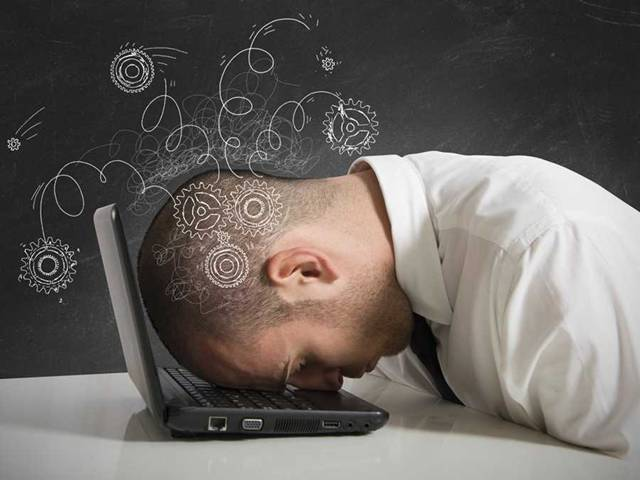 26
Депривационные условия
1. Внешние причины:
 Ситуация крайней изоляции ребенка 
Госпитализм 
Депривация развивается при условии нахождения в семье, но  когда близкие не могут обеспечить нормальное развитие ребенка 
Наличие сенсорных дефектов у ребенка
2. Внутренние причины:
Индивидуально типологические особенности и свойства
Возраст ребенка, чем раньше происходит депривация, тем тяжелее последствия.
27
Патологические реакции пубертатного возраста
Сверх-ценные идеи, интересы, метафизическая, философская интоксикация. 
Иппохондрические идеи, выискивание у себя проявлений нездоровья, идеи мнимого уродства – дисморфофобия. 
Патологические реакции: протеста, аппозиции, эмансипации. Аффект неустойчив, агрессивность.
28
Профиль психического развития аномального ребенка
Характеризуется взаимодействием между первичным и вторичным дефектом. 
Первичный дефект напрямую связаны с биологическим  характером болезни; 
вторичные дефекты возникают в процессе  аномального социального развития.
Механизмы формирования вторичного дефекта: 
1) вторично  недоразвиваются те функции, которые непосредственно связанны с поврежденной. 
2) характерен для тех функций, которые в момент воздействия вредности находятся в сенситивном периоде. Чем дальше функция от первично поврежденной, тем она сохраннее. Чем сложнее психическая функция, чем больше звеньев она  в себя включает, тем больше проявлений вторичного нарушения.
29
Цели психологической помощи детям с аномалиями развития
изучить индивидуально-типические особенности при атипичном развитии, причины, механизмы и структуры атипии
обосновать и разработать стратегии целенаправленной помощи по улучшению качества жизни людей с атипиями.
30
Основные задачи психологической помощи
реализация в работе с детьми возможностей, резервов развития ребенка каждого возраста;
развитие индивидуальных особенностей детей — интересов, способностей, склонностей, чувств, отношений, увлечений, жизненных планов и др.;
создание благоприятного для развития ребенка психологического климата (в детском саду, интернате, школе и пр.), который определяется, с одной стороны, организацией продуктивного общения детей со взрослыми и сверстниками, с другой — созданием для каждого ребенка на всех этапах онтогенеза ситуаций успеха в той деятельности, которая является для него личностно значимой;
оказание своевременной психологической помощи и поддержки как детям, так и их родителям, воспитателям, учителям.
консультативно-диагностическая, коррекционная, психопрофилактическая, реабилитационная помощь в условиях образовательного учреждения;
социально-психологическая помощь. Содействие в профессиональной ориентации детей и молодежи;
социально-психологическая, психолого-педагогическая помощь в решении вопросов опеки и участия в воспитании несовершеннолетних.
31
Методы
1. Рекомендации, связанные с дальнейшим обучением и воспитанием ребенка.
(направление в специальные или вспомогательные школы, специальные детские сады, направление на дополнительные консультации у психоневролога, логопеда, психолога консультанта другого профиля и т. д.)
2. Рекомендации методов воспитания
3. Рекомендации по профессиональной ориентации подростков
4. В определении готовности ребенка к школьному обучению и выявлении причин трудностей в учении
5. В осуществлении психотерапевтических и психокоррекционных воздействий.
32
Система психологической помощи детям и подросткам с проблемами в развитии
Психодиагностика
Психологическое консультирование
Психологическая помощь детям с проблемами
Психопрогностика
Психологическое консультирование
Психологическая поддержка
33
Ранняя комплексная помощь
Ранняя комплексная помощь - это новая, быстро развивающая область междисплинарного знания, рассматривающая теоретические и практические основы комплексного обслуживания детей первых месяцев и лет жизни из групп медицинского,
генетического, и социального риска отставания развитии.
34
Цели и задачи ранней помощи
способность предупредить появление вторичных отклонений в развитии
обеспечить максимальную реализацию реабилитационного потенциала
 обеспечить возможность включения в общий образовательный поток (интегрированное обучение) на более раннем этапе возрастного развития, исключив необходимость дорогостоящего специального образования. 
разработка педагогических и организационных условий включения родителей в реализацию индивидуальных программ коррекционно-развивающего обучения
35
Психолого-медико педагогическая консультация
ПМПК - это учреждение системы образования,
которое сочетает в своей деятельности
межведомственные образовательные,медицинские
и социальные подходы к решению проблем детей.
В составе ПМПК работают:
Заведующий,социальный работник образования
психолог,врач-невропатолог,врач-психиатр;
Дефектологи:
Олигофренопедагог,сурдопедагог,логопед,
тифлопедагог
36
ПМПК  играет важную роль в системе помощи детям с отклонениями в развитии, так как:
 Позволяет своевременно выявить и всесторонне обследовать ребенка
 Определяет потенциальные возможности ребенка для оказания ему целенаправленной специальной помощи (вопрос о месте дальнейшего обучения и воспитания ребенка)
Разрабатывает комплексные целевые программы индивидуального развития детей
Прослеживает динамику развития ребенка
Ведет консультативную работу с родителями
Организует программно-методическое обеспечение психолого-педагогического и медико-социального сопровождения детей с проблемами в развитии.
37
Медико-социально-педагогический патронаж
Под патронажем понимается особый вид помощи ребенку, его родителям, педагогам в решении сложных проблем, связанных с выживанием, восстановительным лечением, специальным обучением и воспитанием, социализацией, со становлением подрастающего человека как личности.
 Базовой основой МСП-патронажа являются психолого-медико-педагогические комиссии (консультации), психолого-медико-социальные центры, диагностические и реабилитационные центры, логопедические пункты, службы раннего и надомного обучения.
Система МСП-патронажа реализует собственную деятельность по следующим направлениям: 
  - помощь в выборе индивидуального образовательного маршрута с привлечением возможностей всех действующих образовательных структур как государственной, так и негосударственной систем образования; 
 - разработка и реализация коррекционно-развивающих программ в работе с детьми, находящимися за рамками образовательного пространства; 
 - реализация специальных программ для обучения родителей и включения их в коррекционно-педагогический процесс; 
  - содействие развитию образовательных систем в рамках совместных проектов, направленных на создание вариативных инновационных форм обучения и социализации детей; 
 - реализация современных педагогических технологий в сфере учреждений системы специального образования.
38
Ранняя диагностика и коррекция нарушений зрения у детей
Методы ранней диагностики. Существуют определенные тесты для проведения проверки зрения ребенка.
1 тест - проверка на возможность прослеживания глазами за светящимся предметом (фонариком) или яркой игрушкой на расстоянии 10 - 15 см в любом направлении. Проводится в 4 - 4,5 мес.
2 тест - для проверки остроты зрения. Предлагается выложить на светлый стол хлебные крошки диаметром 3, 1,5 и 0,5 мм. Ребенок в 6 мес. может увидеть крошки диаметром 0,5 мм.
3 тест - на выверение остроты зрения для обоих глаз. Для проведения этого обследования ребенка нужно посадить на колени маме, а напротив них садится ассистент с яркой и интересной игрушкой в руках. Логопед из-за спины ребенка закрывает рукой вначале его правый, затем левый глаз. При попытке рассмотреть игрушку ребенок с нормальным зрением пытается убрать руку или наклонить голову.
39
Основные этапы медико-педагогической коррекционной работы
1. Лечебные мероприятия:
медикаментозное лечение;
лазеротерапия;
лечение на специальных аппаратах, тренажерах, выполнение упражнений для развития зрения;
лечебная физкультура.
Сенсорное воспитание:
развитие зрительного восприятия и формирования предметных представлений,
развитие слухового восприятия и внимания
40
2. Формирование различных видов деятельности:
предметной и игровой,
мыслительной деятельности (укрепление взаимосвязи между действием, словом и образом, формирование элементов логического мышления),
продуктивной (лепка, конструирование, ручной труд),
элементов трудовой деятельности.
3. Развитие речи 
4. Эстетическое развитие:
музыкальное воспитание и ритмика,
ознакомление с художественной литературой,
театрализованная деятельность.
41
5. Физическое воспитание:
различные физические упражнения на развитие основных движений, физических качеств (быстроты, точности, равновесия), координации движений;
занятия по умению ориентироваться в пространстве,
преодоления скованности, неуверенности, боязни пространства, возникающих на фоне зрительной патологии;
спортивные и подвижные игры.
6. Социальная адаптация:
формирование умения ребенка сотрудничать со взрослыми и сверстниками,
формирование представлений о самом себе,
формирование навыков самообслуживания.
42
Психокоррекционная помощь детям с тяжелыми нарушениями ОДА
В широком смысле психологическая коррекция - это комплекс медико-психолого-педагогических воздействий, направленных на устранение имеющихся у детей недостатков в развитии психических функций и личностных свойств.
В узком смысле психологическая коррекция рассматривается как метод психологического воздействия, направленный на оптимизацию развития психических процессов и функций и на гармонизацию развития личностных свойств.
43
Основными направлениями психо-коррекционной работы
при ДЦП в раннем и дошкольном возрасте являются:
Развитие эмоционального, речевого, предметно-действенного и игрового общения с окружающими;
Развитие предпосылок к интеллектуальной деятельности (внимания, памяти, воображения);
Развитие зрительно-моторной координации и функциональных возможностей кисти и пальцев; подготовка к овладению письмом
Стимуляция сенсорных функций, формирование пространственных и временных  представлений  коррекция их нарушений.
 У многих детей, прошедших курс психокоррекционных занятий, вырабатываются
положительные черты характера, им становится легче общаться со сверстниками, они лучше понимают чувства, эмоции других и легче выражают свои. У детей формируется чувство сотрудничества, самоуважения, уверенности в своих силах и в себе, повышается самооценка.            
       Результативность, программы можно выявить путем обследования, проводимого 2 раза в год., до начала психокоррекционной программы и после ее прохождения.
44
Система оказания коррекционной помощи детям с нарушениями интеллекта в России
В системе министерства образования открыта сеть
специальных детских домов, а также групп при
специальных школах-интернатах. 
В них принимаются дети в возрасте от 3-4 до 7-8 лет.

В структуре специализированного ДУ предусматриваются различные возрастные группы, наполняемостью 10 детей, если со сложными нарушениями - то меньше.
Младшая группа 3-4 года - первый год обучения
Средняя группа 4-5 лет - второй год обучения
Старшая группа 6-7 лет - третий год обучения
Подготовительная группа 7-8 лет - четвертый год обучения.
45
Целью СДУ (коррекционного воспитания) является:
создание условий для развития эмоционального, социального, интеллектуального потенциала ребенка, формирование его личностных качеств. 
Важной задачей СДУ является: подготовка детей с нарушениями интеллекта к школьному обучению, которая должна вестись с учетом индивидуальных возможностей каждого ребенка.
Основной задачей учреждений министерства социальной защиты - это привитие навыков самообслуживания, адекватного социального поведения, формирование элементарных навыков трудовой деятельности, формирование учебных навыков
46
Организация специальной педагогической помощи детям с нарушением речи
Типовым положением о дошкольных учреждениях
и группах детей с нарушением речи определены 3
профиля специальных групп:
Группы для детей с фонетико-фонематическим недоразвитием (ФФН)- у детей присутствует нарушения звукопроизношения ,осложненные фонематической недостаточностью
Группы для детей с общим недоразвитием речи (ОНР)-у ребенка отмечается несформированность всей речевой системы
Группы для детей с заиканием
47
Группы для детей с фонетико-фонематическим недоразвитием
В группу ФФН дети зачисляются на полгода или год.
Система обучения и воспитания таких детей включает коррекцию речевого дефекта и подготовку к полноценному овладению грамотой.
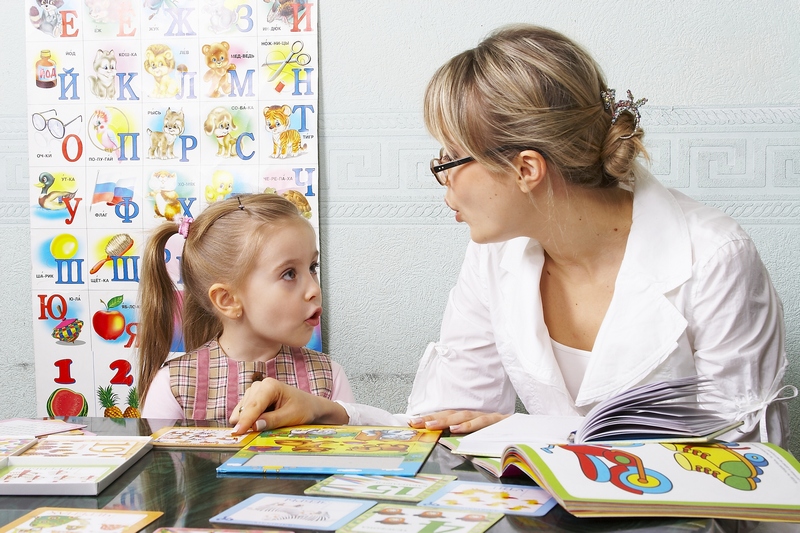 48
Группы для детей с общим недоразвитием речи
Дети с 1 уровнем (полное отсутствие общеупотребительной речи) ОНР зачисляются в специальное дошкольное учреждение с 3 лет на 3-4 года обучения 
 Дети 2 уровня (незначительный словарный запас, аграмматичная фраза) ОНР – с 4 лет на 3 года обучения
 Дети с 3 уровнем недоразвития речи (с нерезко выраженными нарушениями речи)зачисляются с 4-5 лет на 2 года коррекционного обучения
49
Группы для заикающихся детей
Комплексное воздействие при заикании проводится в следующих направлениях:
  Лечебное укрепление центральной нервной системы (медикаментозное , ЛФК)
  Логопедические занятия по выработке самостоятельной ,свободной от заикания речи (обычно работа в специальных группах проводится в течении 10 месяцев - года )
  Работа с родителями 
  Логопедическая ритмика
50
Cовременные психолого-педагогические технологии помощи аутичным детям
1. Оперантное обучение (поведенческая терапия), достаточно широко распространена в США.
Метод предполагает создание внешних условий, формирующих желаемое поведение в самых различных аспектах:
А) Социально-бытовом развитии речи
Б) Овладении учебными предметами и производственными навыками
Обучение проводится индивидуально. 
    Эффективность метода достаточно высока: до 50-60% воспитанников становятся способными овладевать программой массовой школы, получают возможность работать достаточно успешно для того, чтобы обеспечить своё существование, а в отдельных случаях даже
поступают в колледжи и университеты.
2.TЕАССН (американская программа).  Усилия направляются на развитие невербальных форм коммуникации, на формирование простых бытовых навыков. ТЕАССН - программа практически никогда не обеспечивает достаточно высокого уровня адаптации к реальной жизни, но она позволяет довольно быстро достичь положительных устойчивых изменений в работе даже с очень тяжелыми случаями аутизма.  На Западе используются холдинг - терапия (М. Вэлш), терапия ежедневной жизнью (К Китахара), терапия оптимальными условиями (Б, и С. Кауфманы). Из отечественных подходов к коррекции аутизма наиболее известна предложенная К.С. Лебединской и О.С. Никольской.
51
Спасибо за внимание!